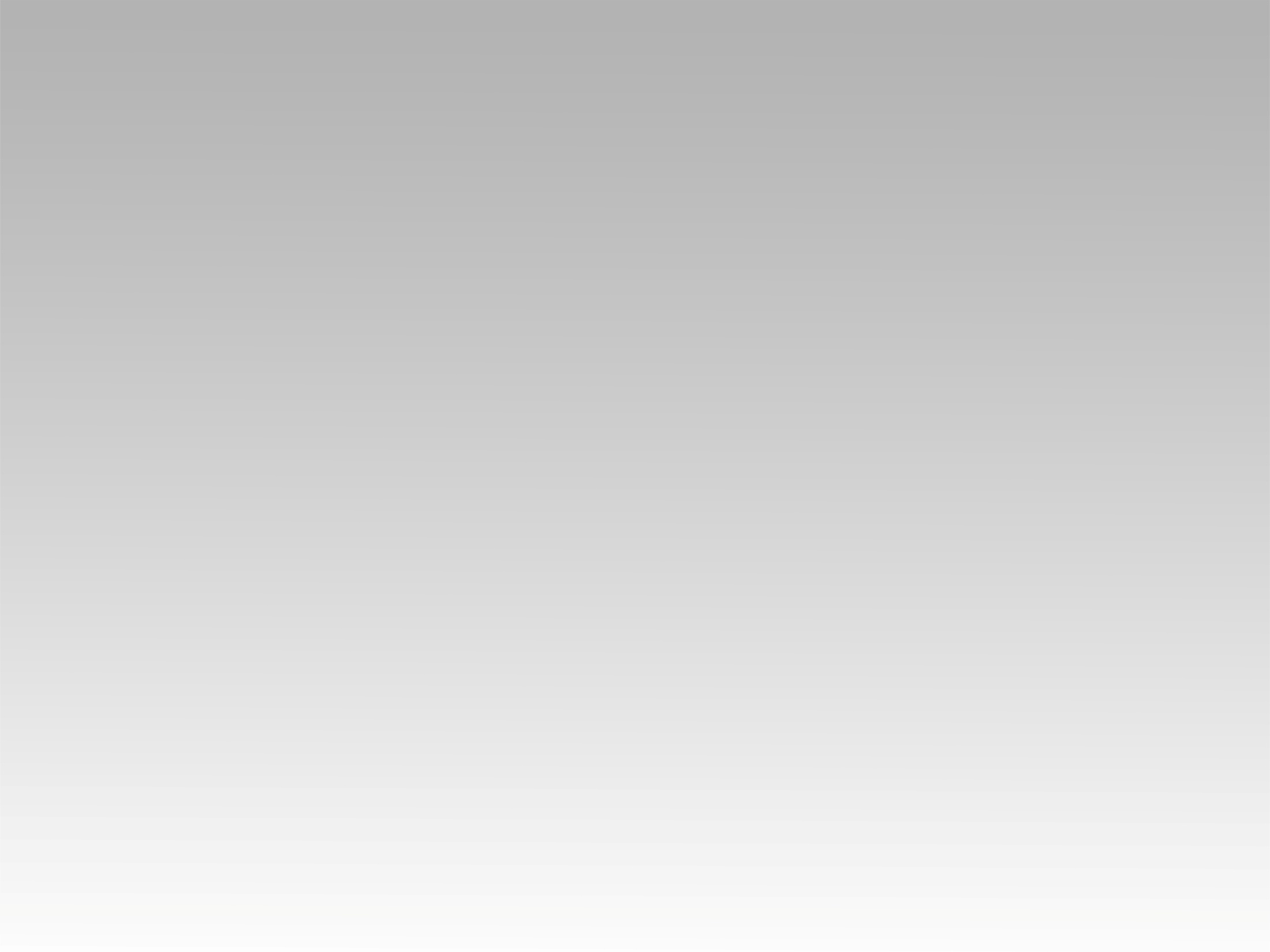 ترنيمة
اختبرني يا الله
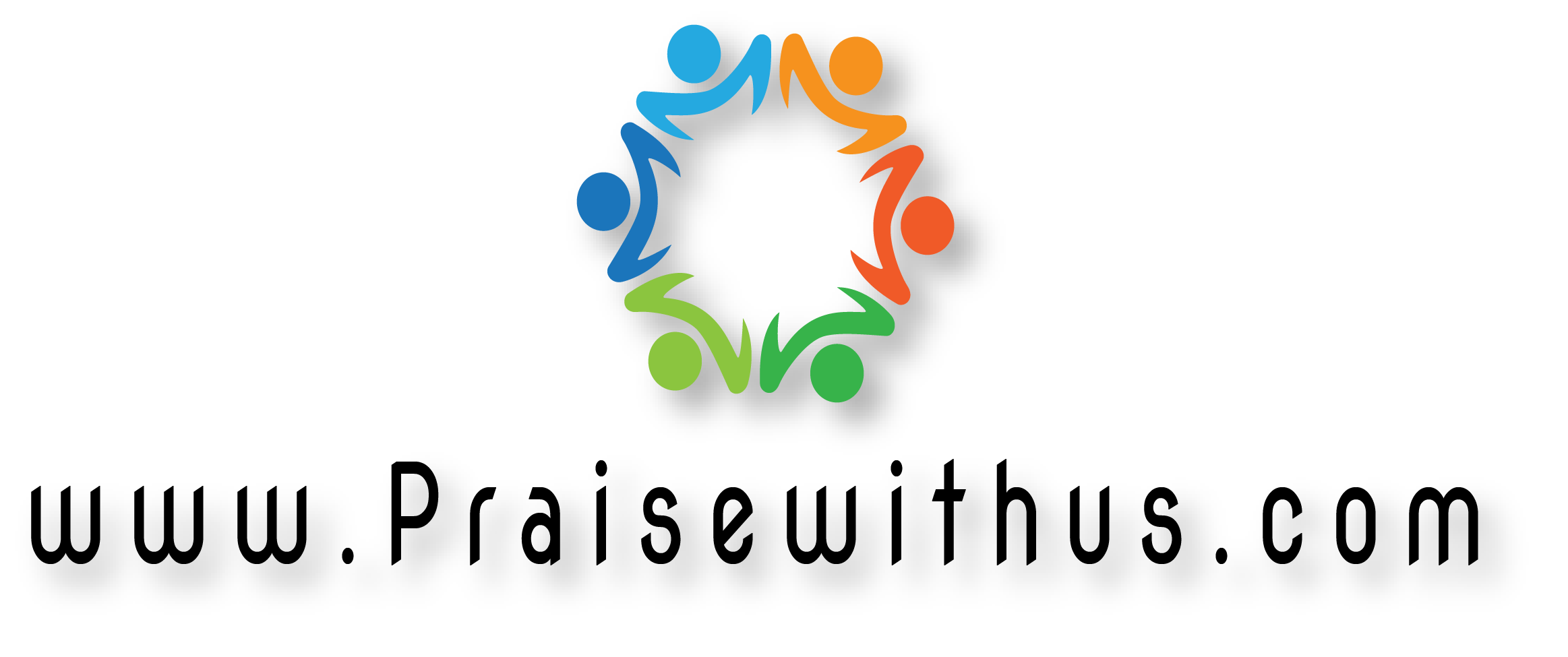 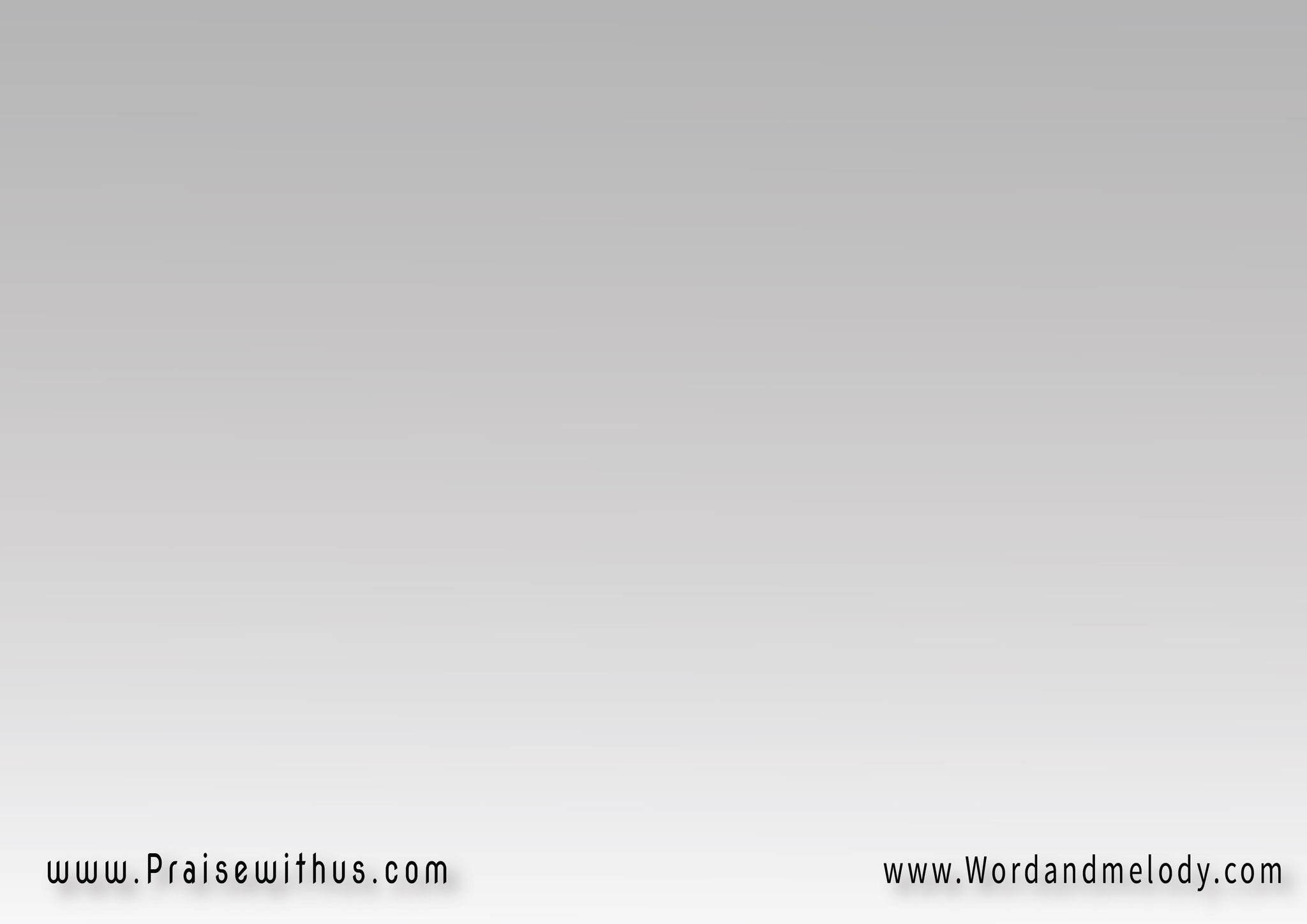 إختبرني يالله واعرف قلبي
إختبرني يالله واعرف افكاري
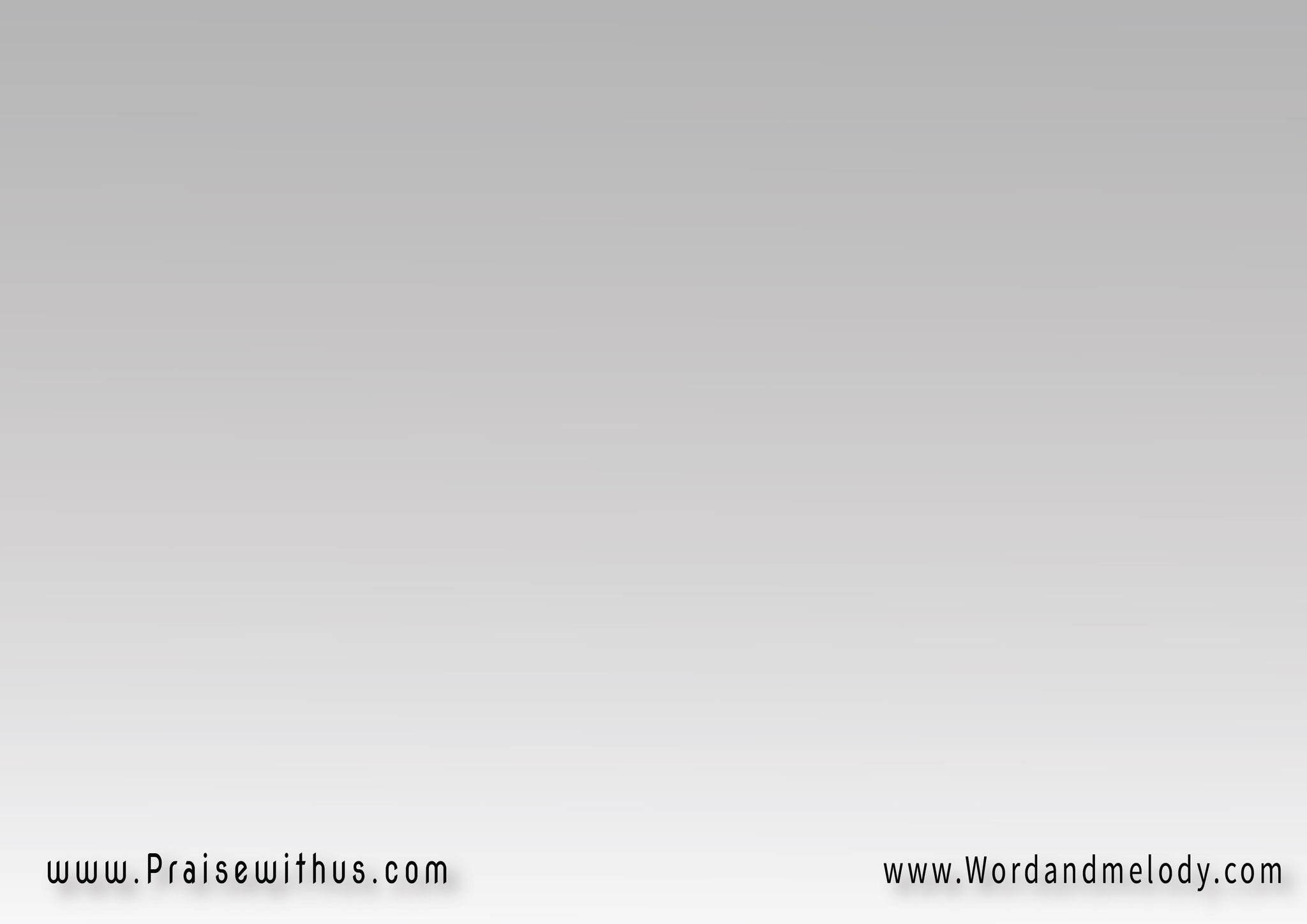 وانظر إن كان فيا طريقُ باطلُ أهدني طريقًا أبديًا
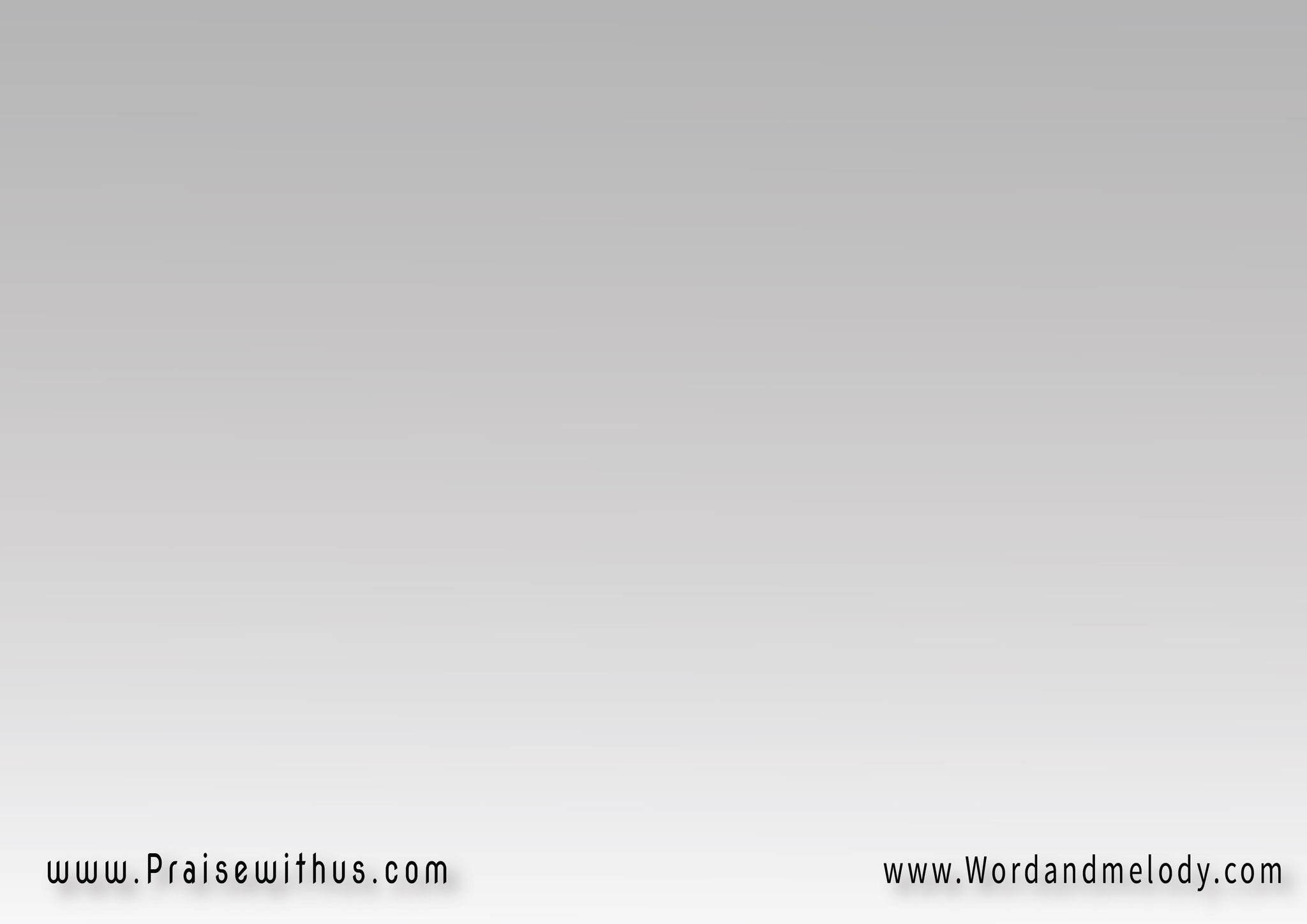 من لي في السماء ومعك لا أريدُ شيئاً في الأرض
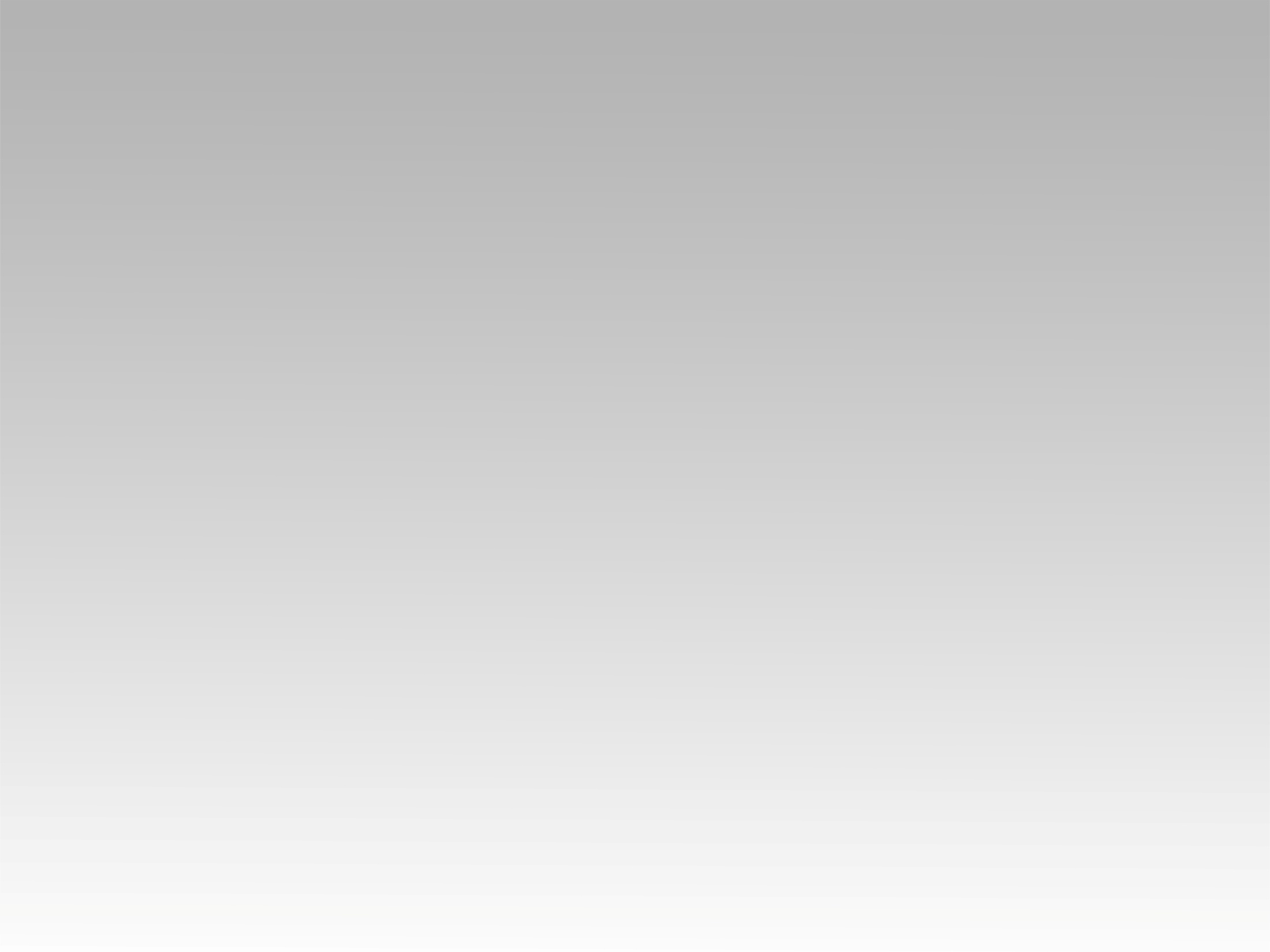 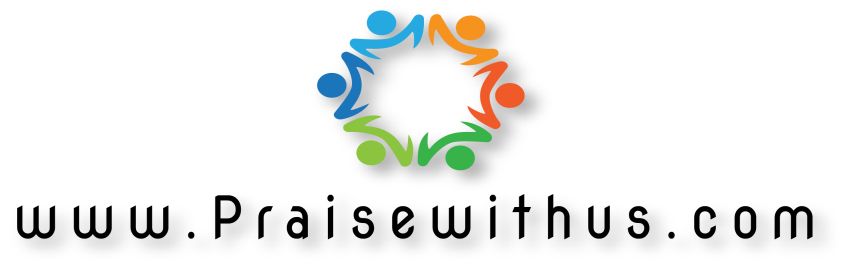